Dr. Erika N. Lucas (@Dr.ErikaLucas)
Equilibrando
La brillantez
FOMENTO DE LA FUNCIÓN EJECUTIVA Y LA SALUD MENTAL EN NIÑOS SUPERDOTADOS
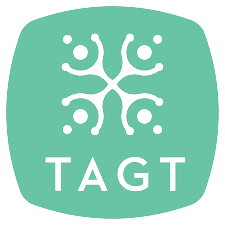 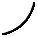 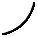 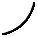 1
Profesora de escuela publica de 13 años
Un poco sobre la presentadora
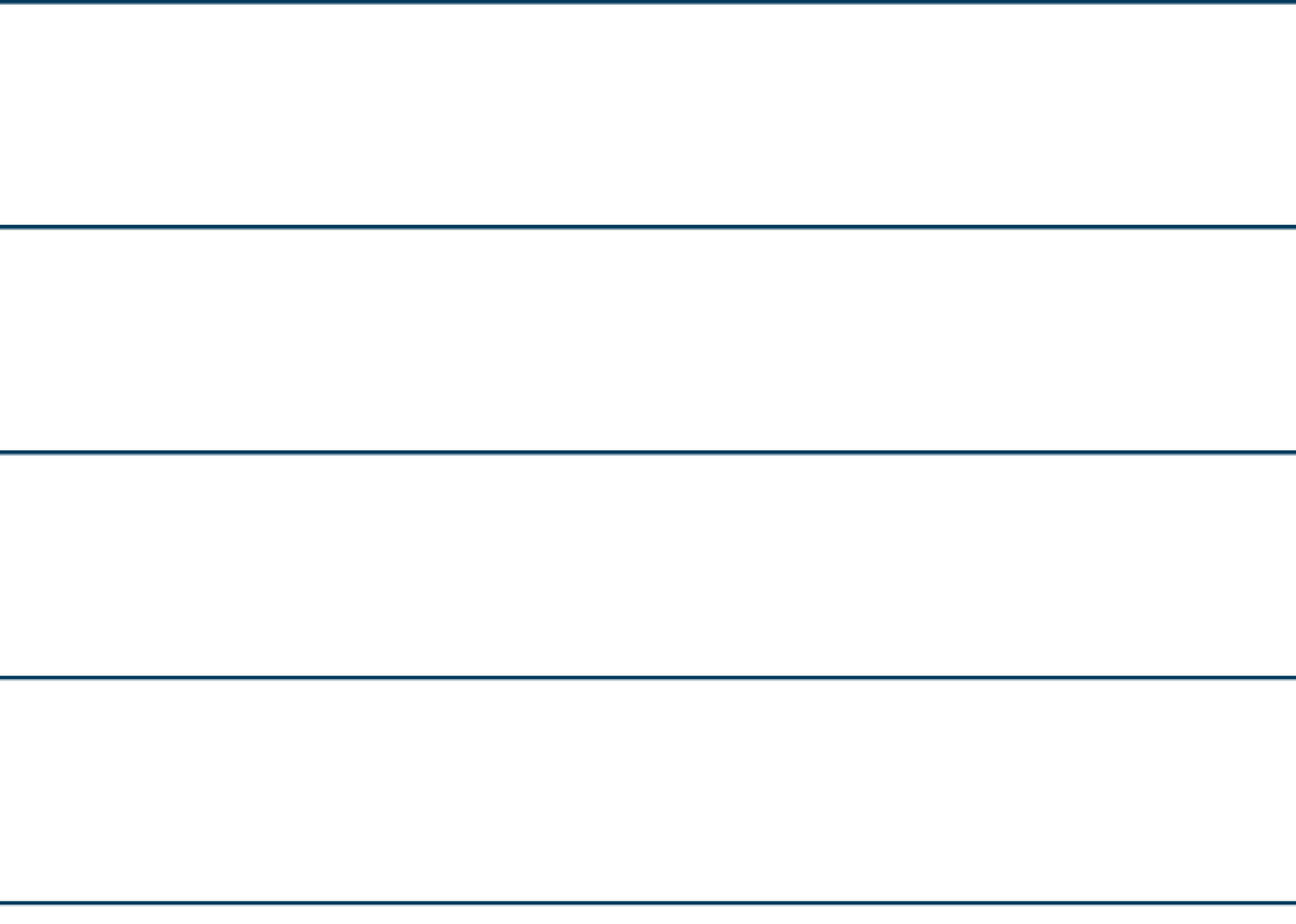 2
Experiencia K-12 (Elem, MS y HS)
3
1/2 carrera en educación para superdotados.
4
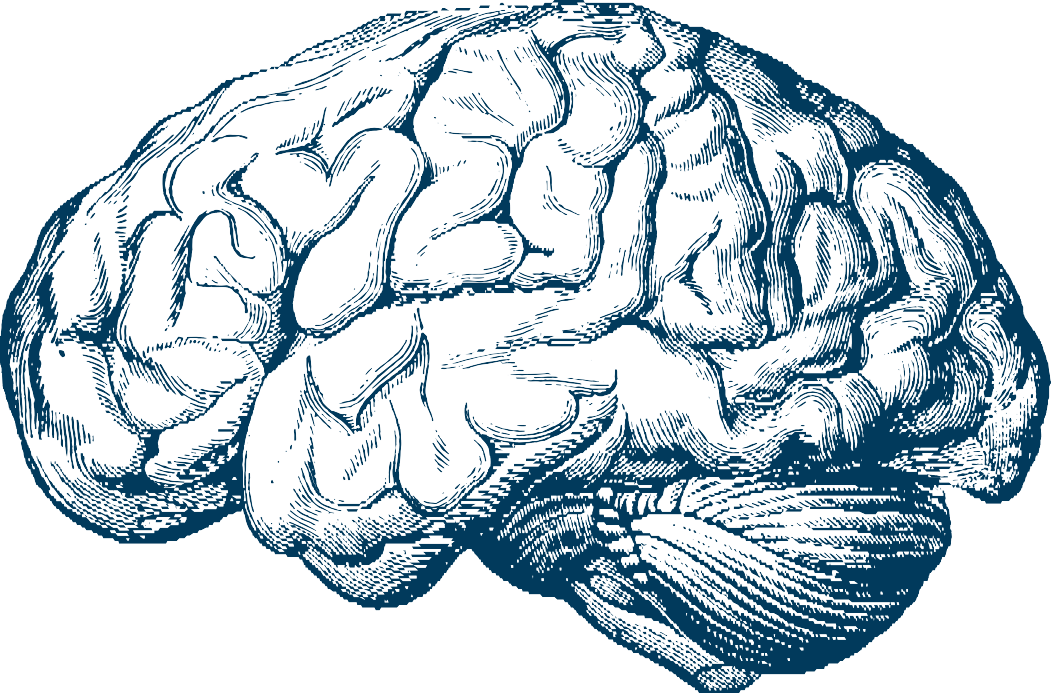 Investigadora y defensora
5
Miembro de la comunidad y padre
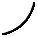 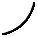 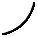 ¿Por qué el funcionamiento ejecutivo y los estudiantes superdotados?
Conversaciones Orgánicas
Experiencias Auténticas
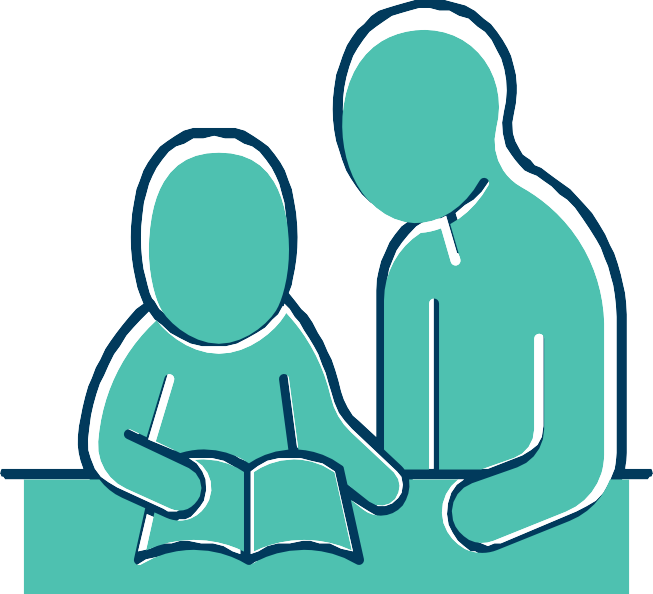 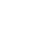 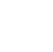 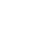 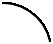 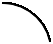 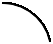 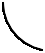 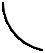 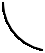 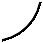 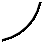 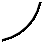 ¿Qué es la función ejecutiva?
Hacer “cosas” hechas.

La capacidad del cerebro para tomar las medidas necesarias para realizar una tarea u objetivo.

Autorregulación (pensamientos, emociones, acciones)

Para “ejecutar” tareas complejas.
¿Qué son las funciones ejecutivas?
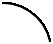 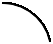 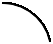 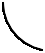 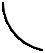 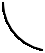 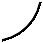 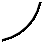 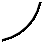 Control inhibidor

Memoria trabajando 

Pensamiento flexible
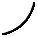 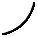 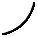 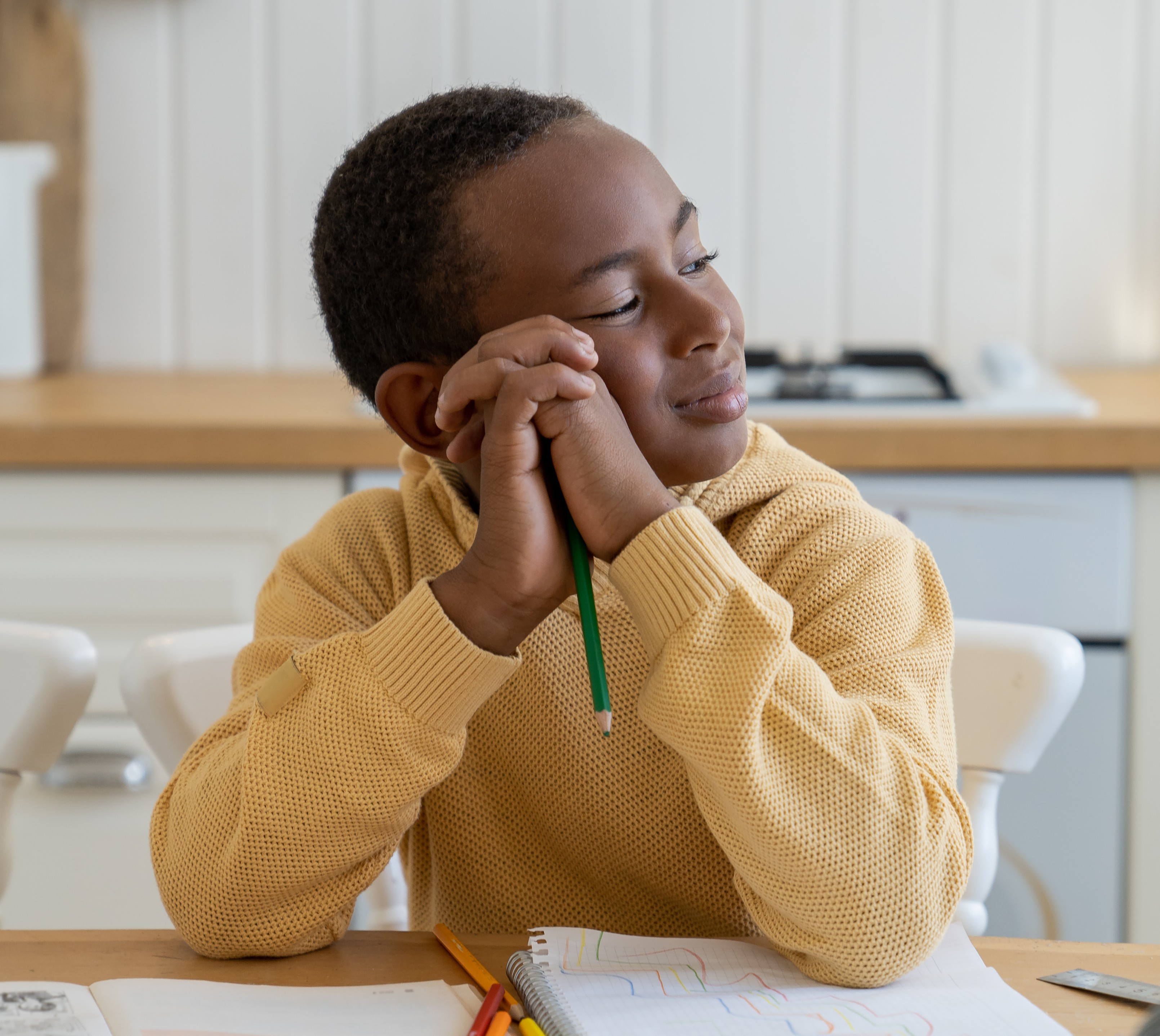 Control inhibidor
La capacidad de controlar nuestros impulsos automáticos (atención, comportamiento, pensamientos y
emociones) haciendo una pausa, y
luego usando la atención y el razonamiento para
responder apropiadamente.
¿Le suena familiar?
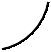 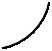 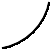 Nota que su hijo tiene problemas para completar su trabajo en clase, lo que resulta
en ellos tener que terminar el trabajo para
tarea (que lleva una eternidad). Le envía un correo electrónico al maestro, quien le responde diciendo que a menudo se encuentra a su hijo leyendo un libro o navegando en YouTube en su sitio web proporcionado por la escuela.computadora portátil, en lugar de trabajar en su trabajo de clase, y que se benefician de
indicaciones para volver a la tarea.
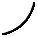 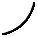 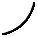 Memoria de trabajo
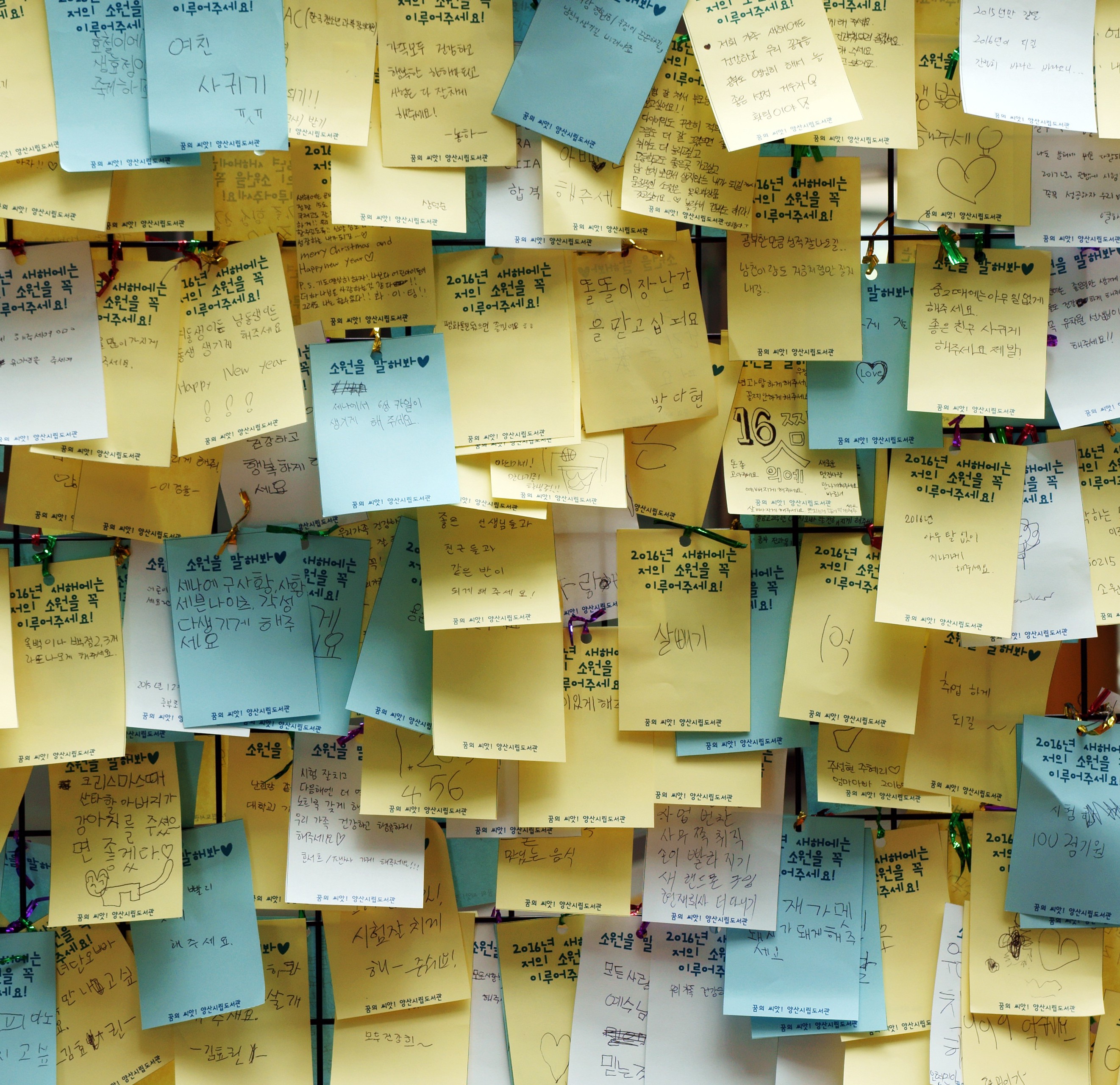 La habilidad de pensamiento que se centra en la memoria en
acción:

La capacidad de recordar y utilizar información relevante.
información mientras se está en medio de una actividad.
¿Le suena familiar?
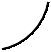 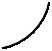 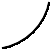 Estás sentado frente a tu hijo en la mesa de la cocina mientras él hace su tarea de matemáticas. Notas que no muestran su trabajo (algo que su profesor de matemáticas
mencionaron que tenían margen de mejora durante las conferencias de padres y maestros).
Cuando les preguntas al respecto, dicen:
“¡Cada vez que muestro mi trabajo, recibo la respuesta equivocada! Déjame hacerlo a mi manera”.
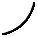 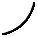 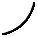 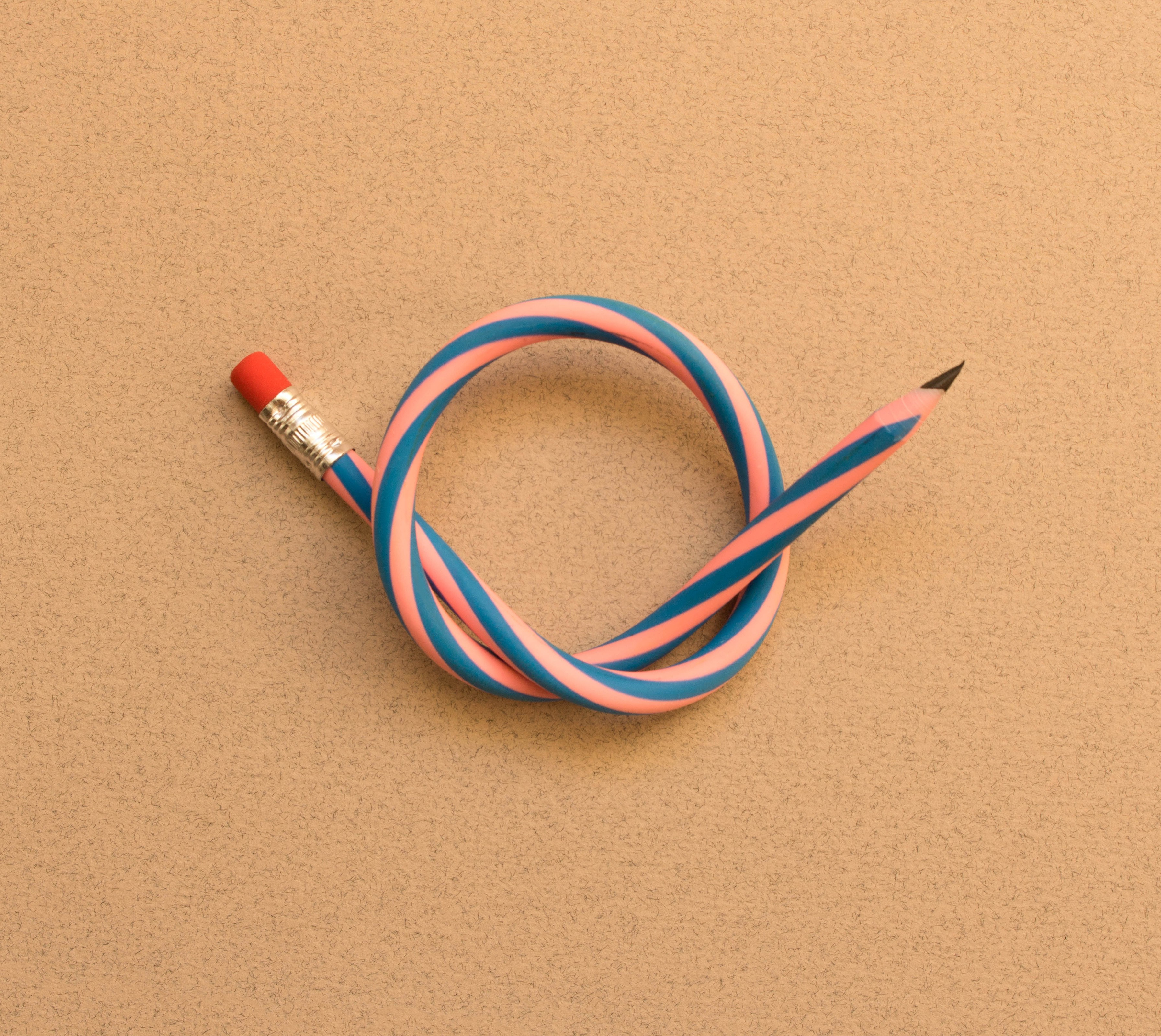 Flexibilidad cognitiva
La capacidad de pensar en algo en un
manera nueva o diferente;
capacidad de ver el panorama más amplio.
¿Le suena familiar?
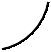 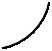 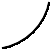 Estás en conferencias de padres y maestros y, hacia el final de la reunión, preguntasen qué podría mejorar su hijo. El
El maestro dice que durante las discusiones en clase, a su hijo le cuesta entender diferentes perspectivas y parece rígido en sus opiniones.sus opiniones. Cuando otros compañeros de clase cuestionan apropiadamente sus puntos de vista, tu El niño parece cerrarse o congelarse y desconectarse por completo de la discusión.
Aspectos de la función ejecutiva
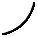 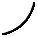 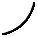 Iniciación de tareas
1Planear	7
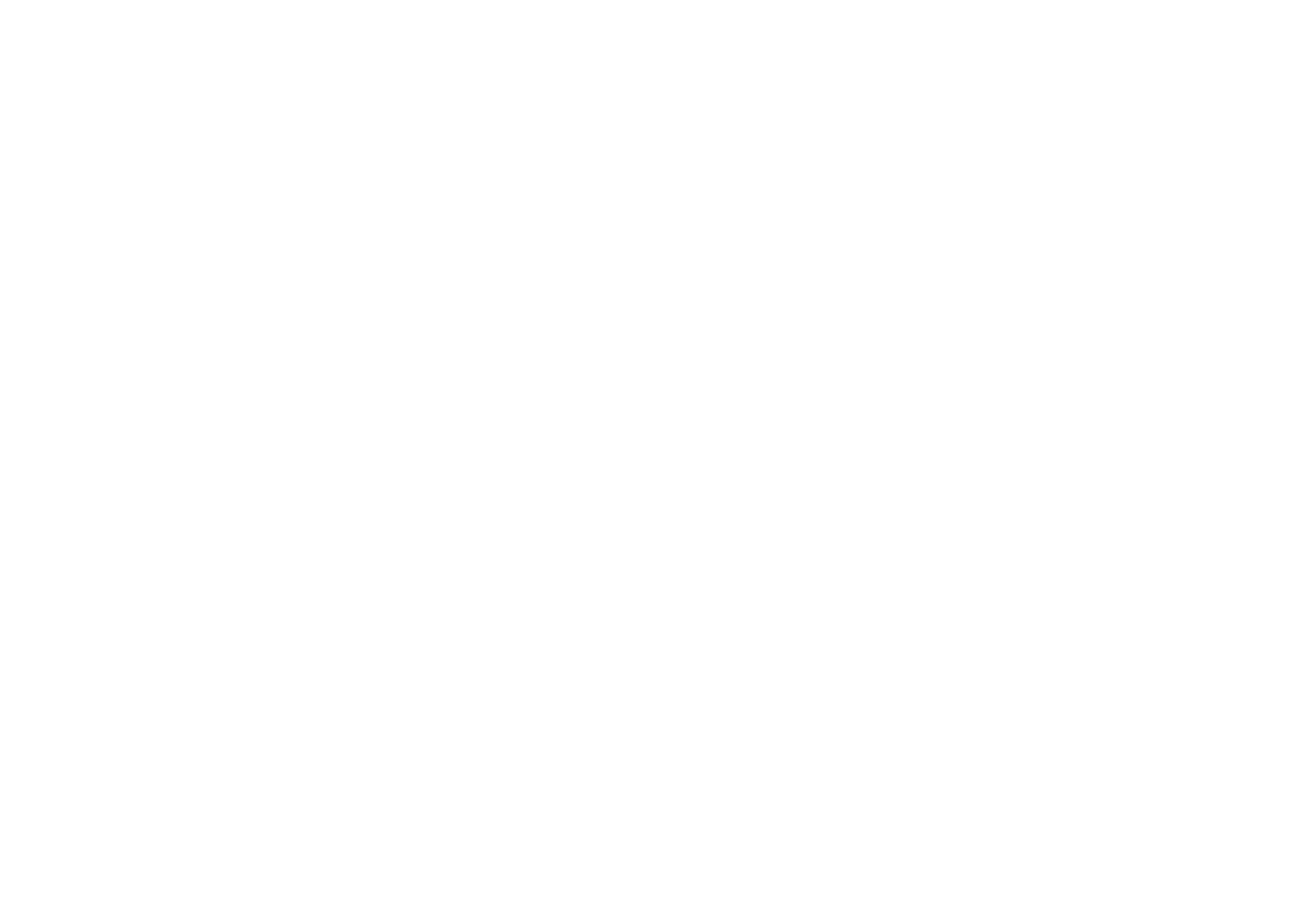 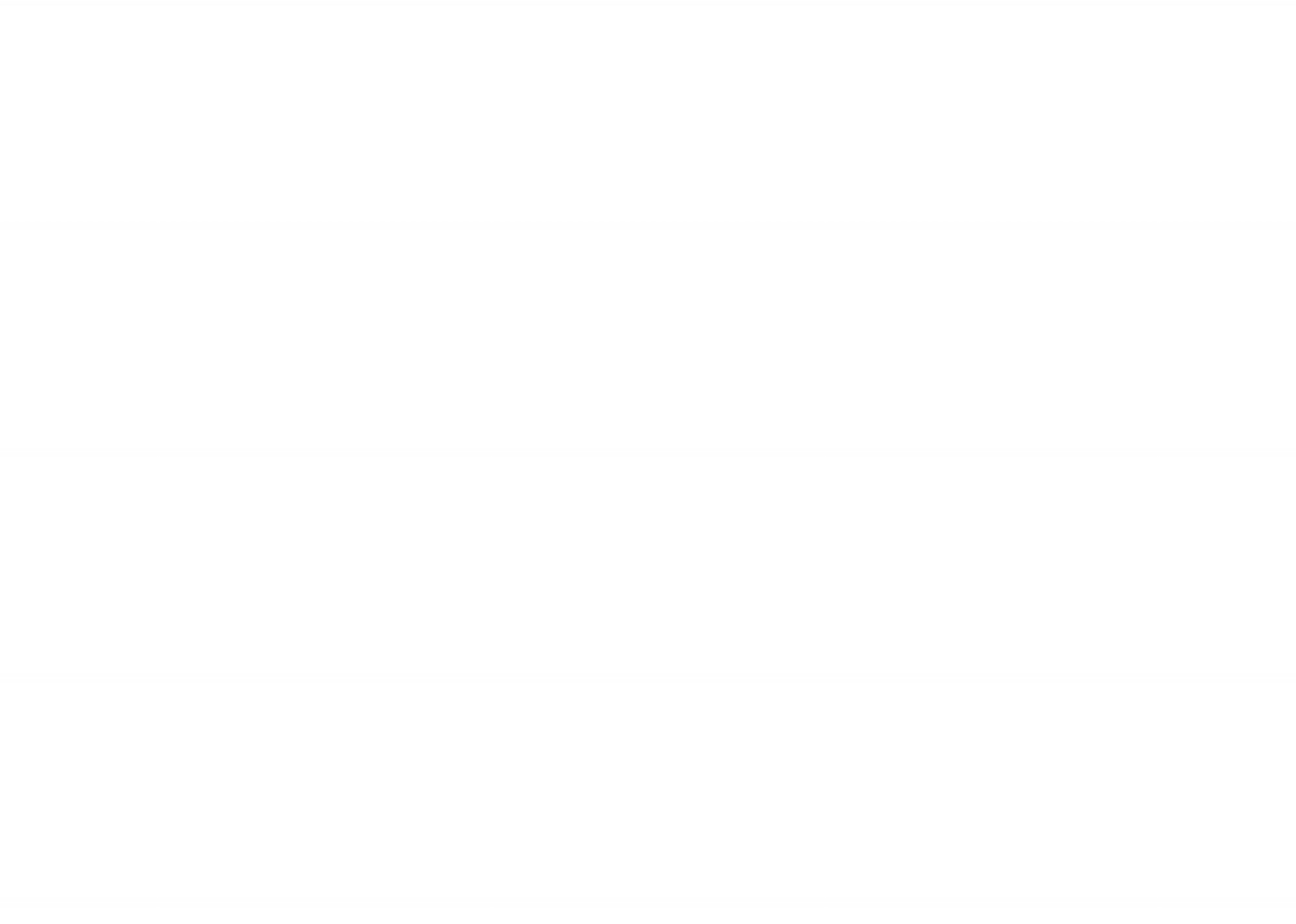 Persistencia de tareas
2Gestión del tiempo	8
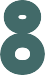 Organizar
3	9
Transición
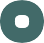 Priorizar
4	10	 Memoria trabajando
11
Reflejar
5	Inhibir
12 Regulación Emocional
6	Enfocar
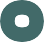 Función Ejecutiva en el 						cerebro
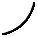 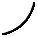 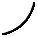 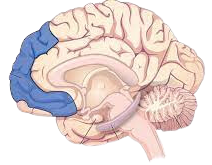 Corteza prefrontal
Lo más importante
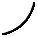 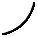 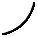 Ser conscientes de que las expectativas que mantenemos para nuestros hijos son apropiadas para su desarrollo neurológico.
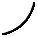 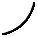 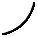 Cronología del desarrollo
Flexibilidad cognitive
10 - 12 AÑOS - Se adapta con éxito a las reglas cambiantes, incluso en múltiples dimensiones (está bien gritar en el patio de recreo, no en el aula, a veces en el teatro)13 - 18 YEARS –
 Mejora continua en la precisión al cambiar de enfoque y adaptarse a las reglas cambiantes.
ADULTO: Capaz de revisar acciones y planes en respuesta a circunstancias cambiantes.
Memoria Trabajando
5-16 AÑOS: Desarrolla la capacidad de buscar en distintos lugares, recordar dónde se encontró algo y luego explorar otros lugares (por ejemplo, un juego de concentración o esconder una moneda debajo de tres tazas).
Control inhibidor

10 - 18 AÑOS - Continúa desarrollando el autocontrol, como cambiar con flexibilidad entre un enfoque central (andar en bicicleta o conducir) y estímulos periféricos que pueden o no necesitar atención (señales de tránsito o peatones versus vallas publicitarias/casas).
ADULTO: puede recordar múltiples tareas, reglas y estrategias que pueden variar según la situación.
ADULTO - Autocontrol consistente y respuestas situacionalmente apropiadas (por ejemplo, se resiste a decir algo socialmente inapropiado, se resiste a responder “ojo por ojo”)
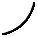 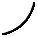 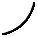 Salud mental y bienestar
Sentido de uno mismo
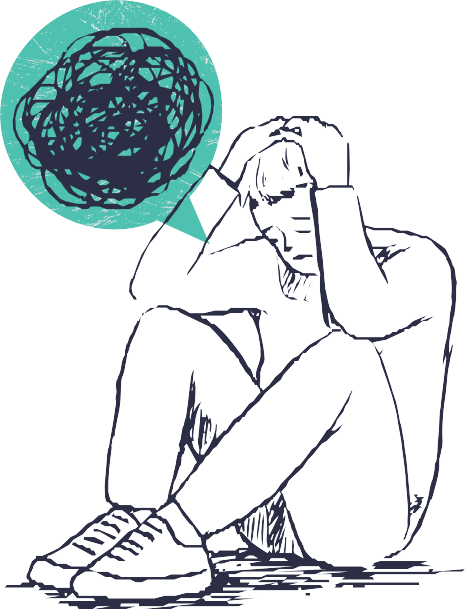 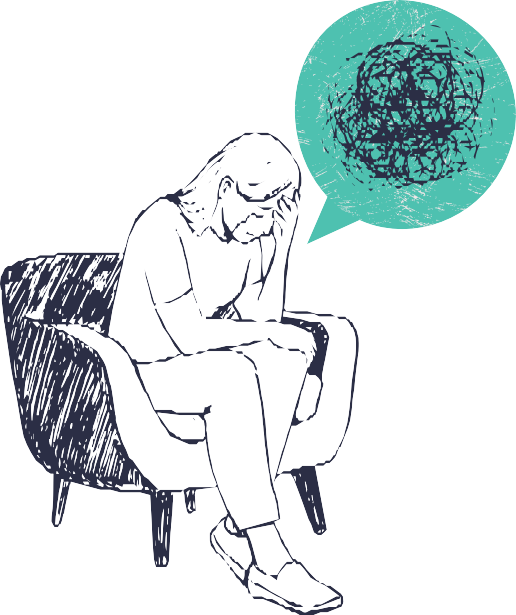 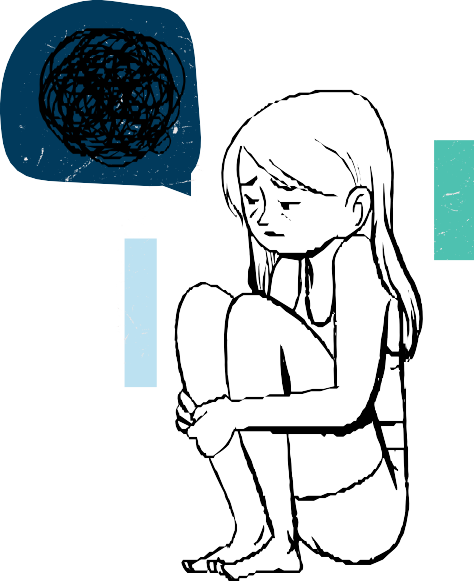 Depresión
Ansiedad
Perfeccionismo
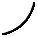 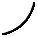 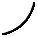 Advertencia de contenido
Tenga en cuenta que la siguiente diapositiva analiza el delicado tema del suicidio y la ideación. Por favor proteja su paz y bienestar de la manera que mejor le parezca.
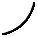 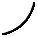 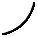 Suicidio
es la segunda causa principal de muerte entre personas de 10 a 24 años (CDC, 2018).
*Los estudiantes superdotados suelen tener éxito en su primer intento (Cross & Anderson, 2016).
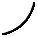 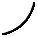 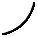 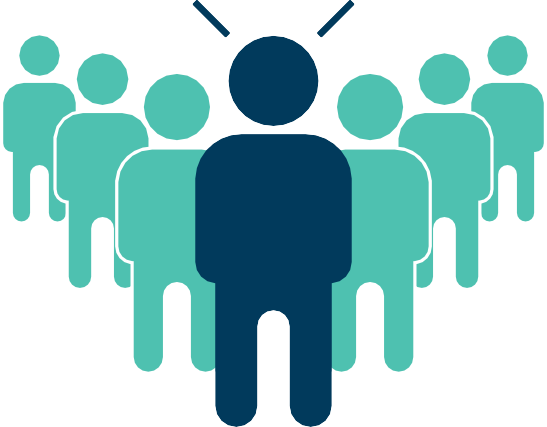 Otros factores contribuyentes específicos de los niños superdotados
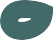 Sentimientos de “diferencia”
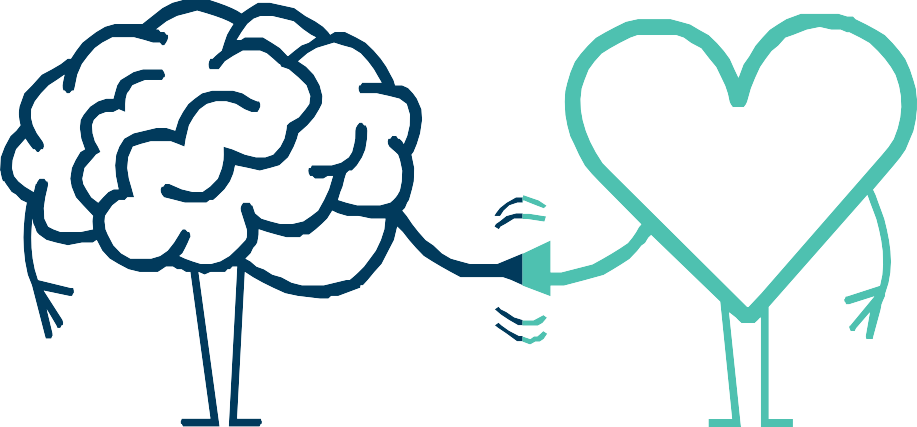 Dos veces excepcionalidad
Sobreexcitabilidades
Asincronía
Estrategias para mejorar
Función Ejecutiva
Consciencia
Entrenamiento cerebral
Metacognición
Mi investigación
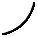 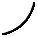 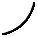 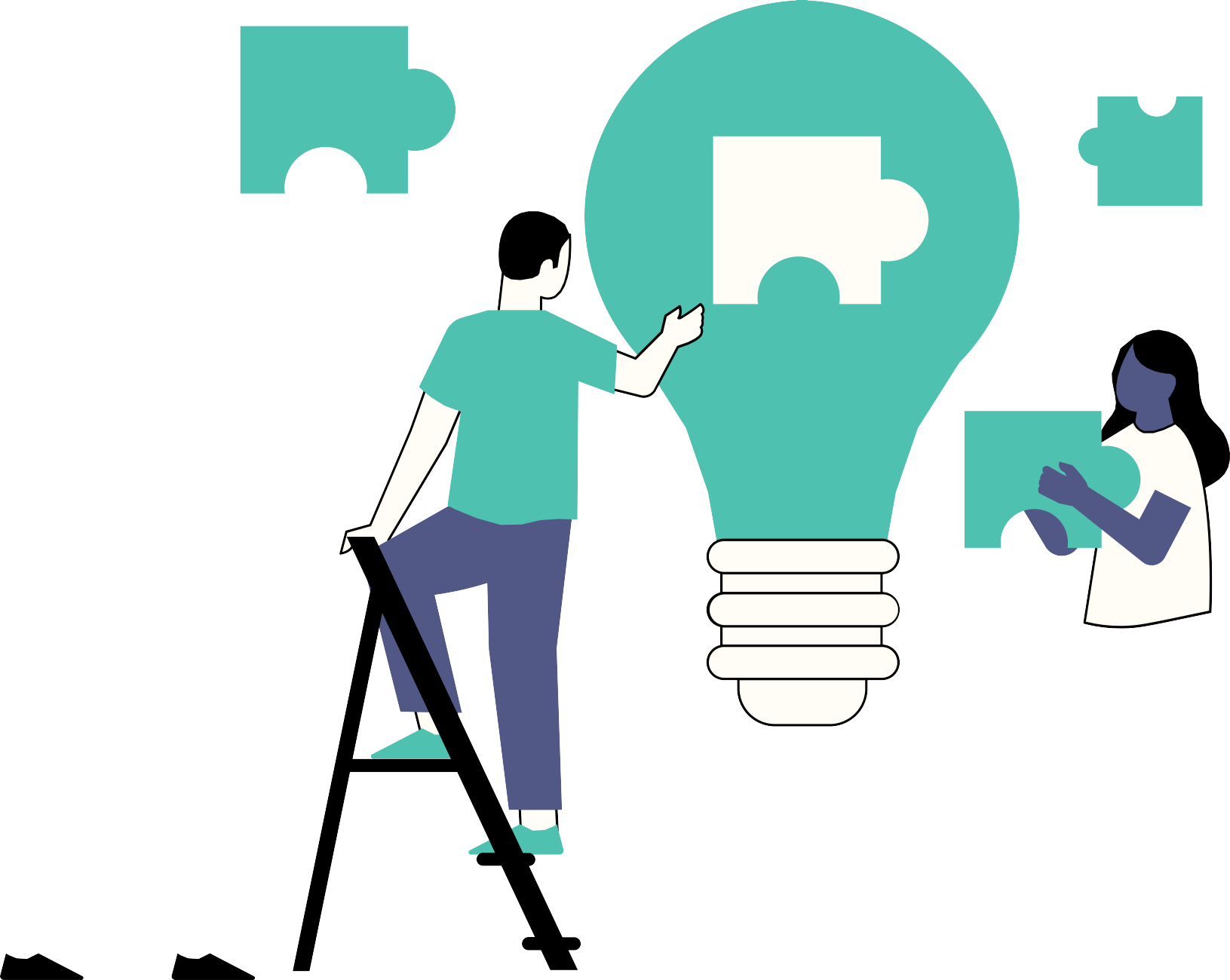 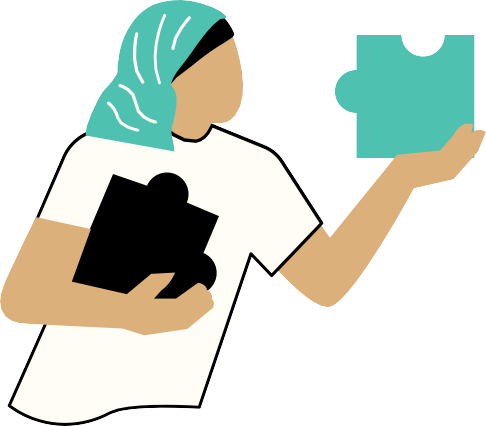 bit.ly/DrErikaLucasDissertation
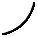 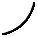 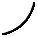 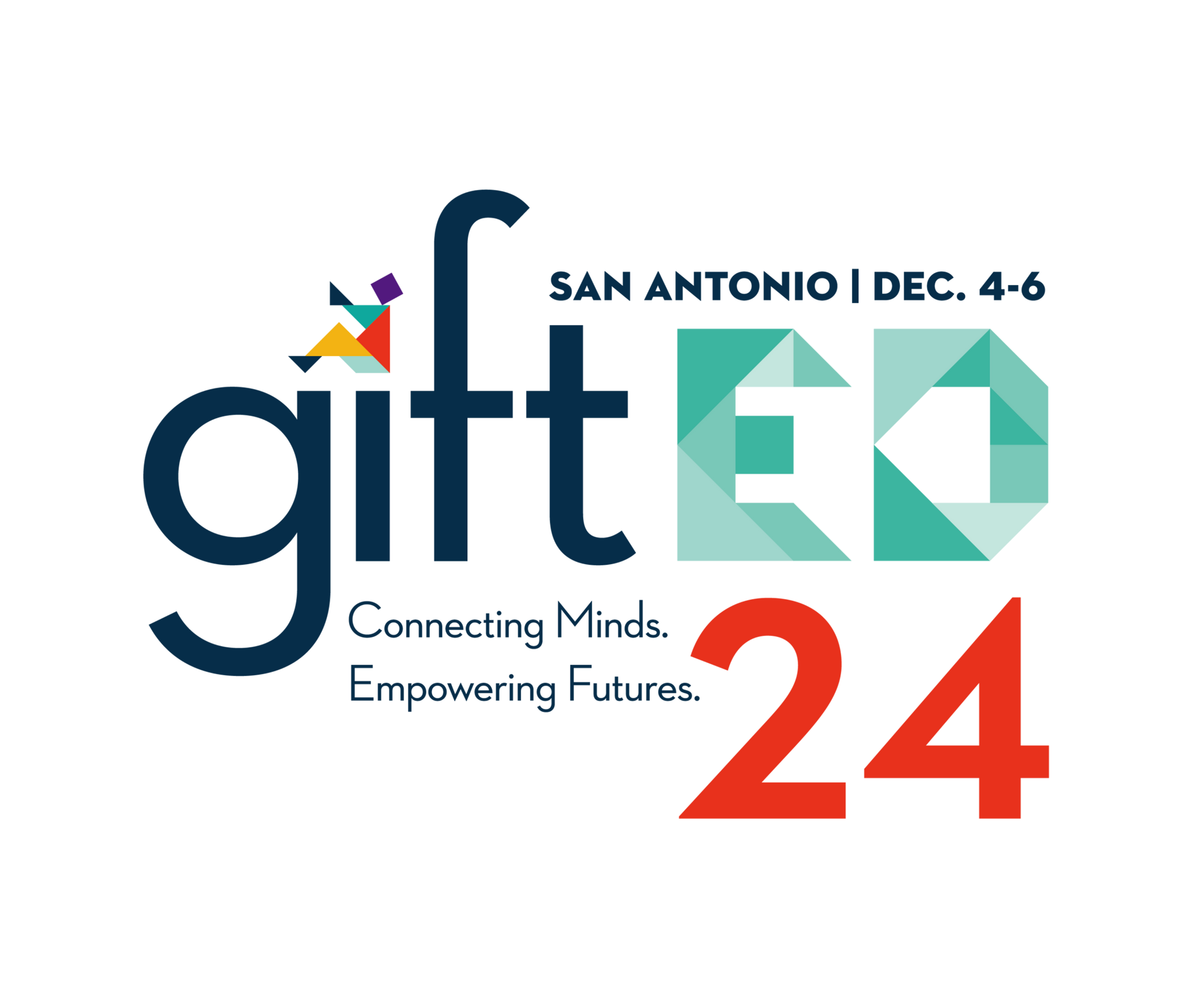 ¿Preguntas?
¿Interesado en aprender más?
Siga a @TXGifted para mantenerse informado.

Siga/visite a @Dr.ErikaLucas para obtener recursos
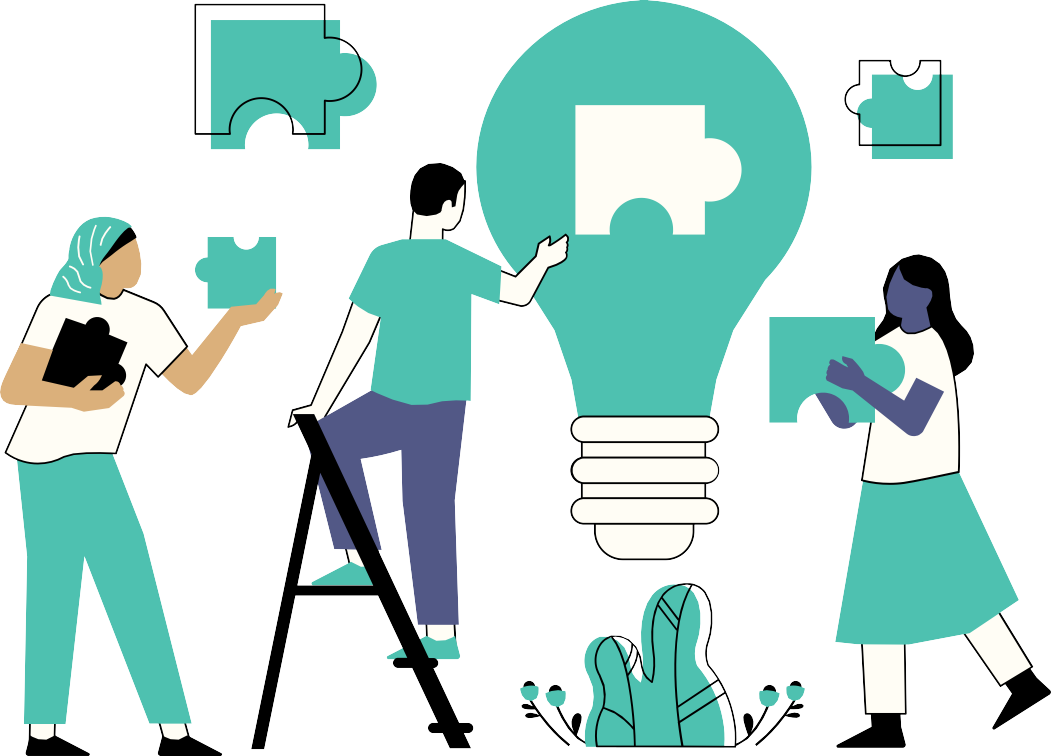 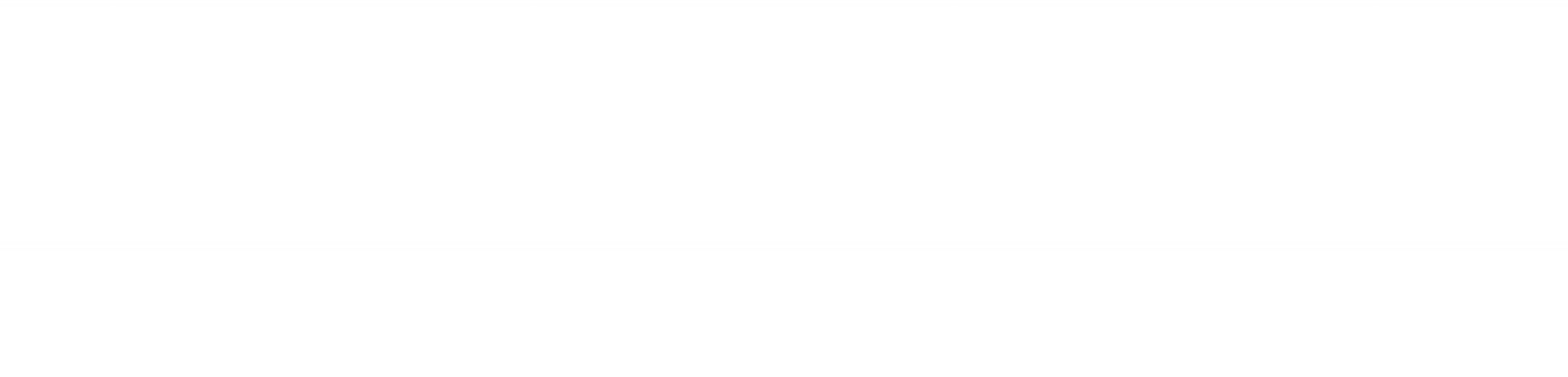 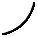 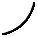 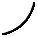 bit.ly/UnlockExecDys
¿Interesado en aprender más?
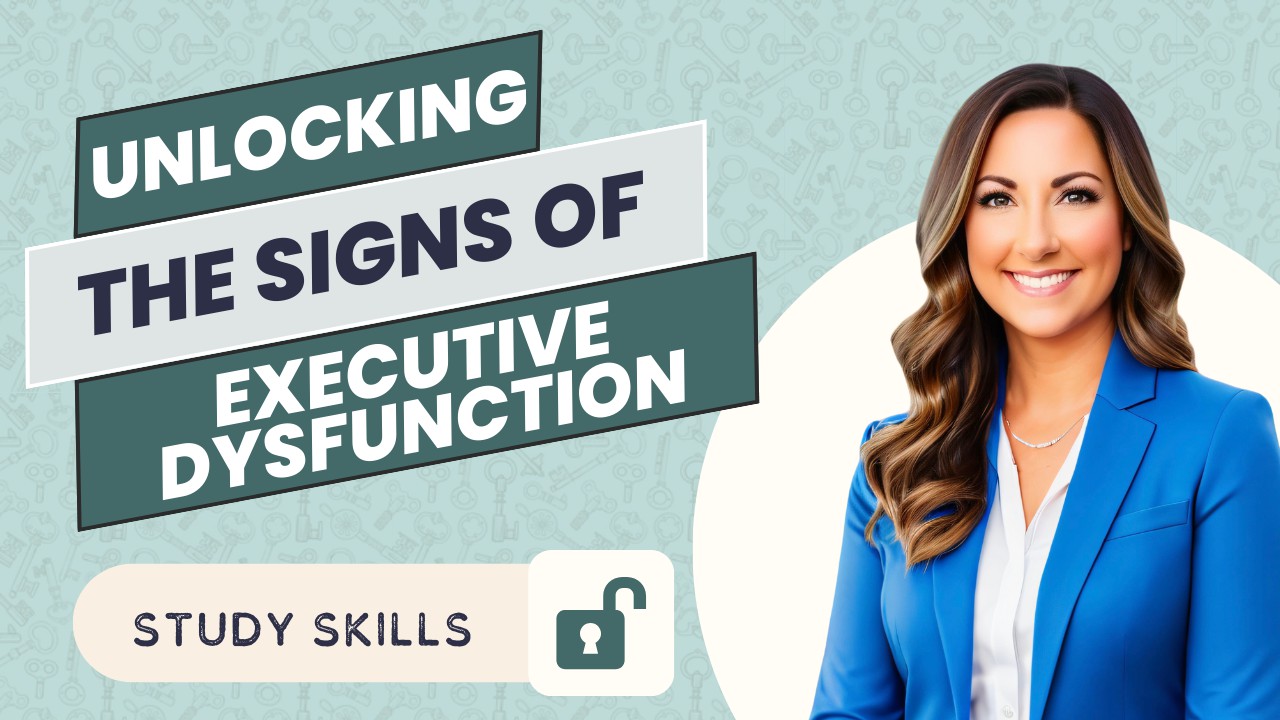 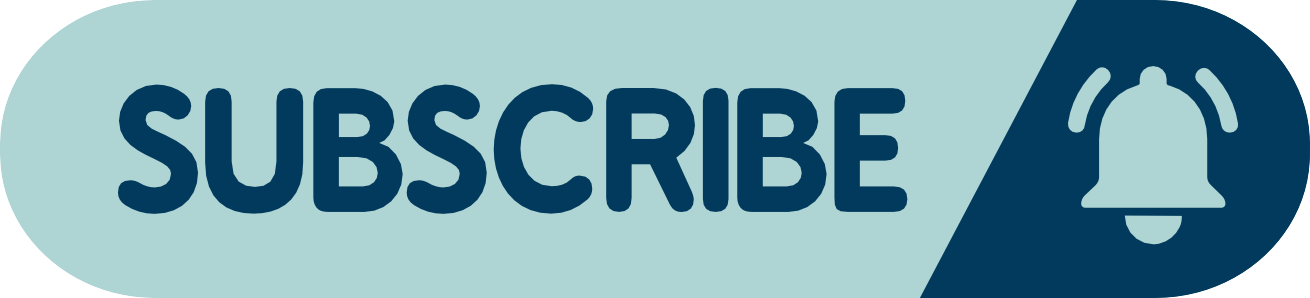 Suscribete
Descubriendo los signos de disfunción ejecutiva

Habilidades de estudio
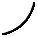 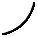 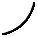 Gracias
Sigue@UnlockingEF
Sigue@OJR SAGE